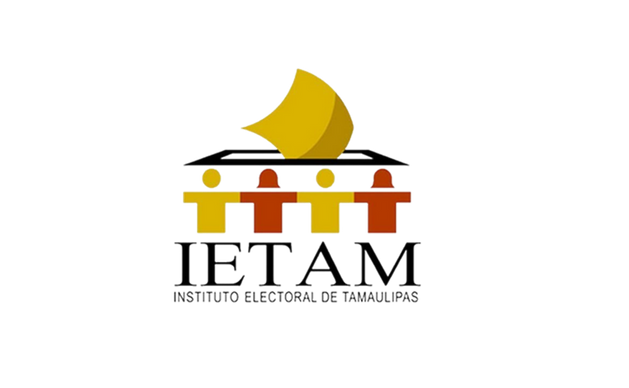 Reglamento de elección infantil
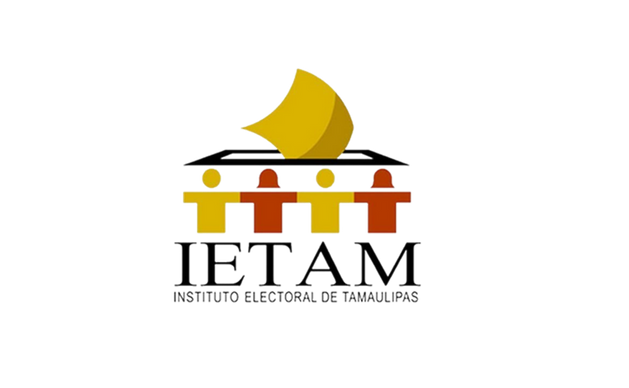 Objetivo General
Implementar la participación cívica entre niñas y niños de la entidad, para aprender a vivir en un estado democrático que les permita conocer sus obligaciones y derechos.
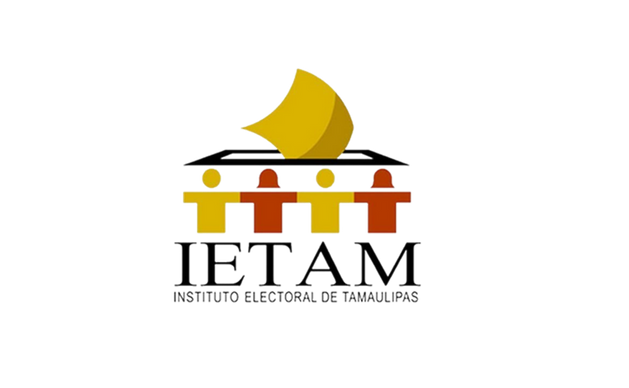 Objetivo Específico
Coadyuvar con la Secretaría de Educación de Tamaulipas y el Congreso del Estado Libre y Soberano de Tamaulipas, en el fomento de la práctica de los valores cívicos. 

Dotar al docente y al alumnado de una herramienta didáctica (reglamento de elecciones) con la cual se facilite la realización de una elección dentro del ámbito escolar; destacando la importancia de la participación en la toma de decisiones, practicando y ejerciendo los valores democráticos.
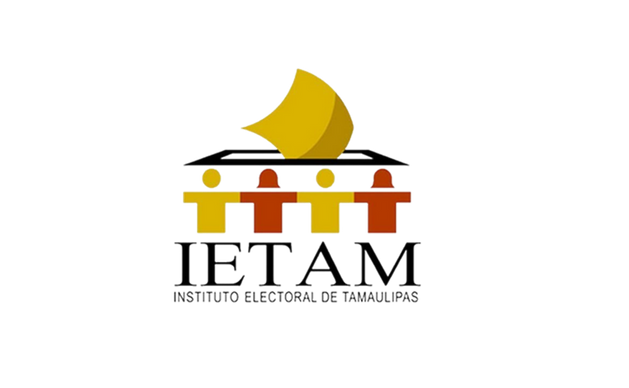 Introducción
En México, país que cuenta con un sistema democrático, mediante el cual, a través de las elecciones, libres y periódicas, se eligen a gobernantes y/o representantes legislativos, existe la necesidad de educar y enseñar al alumnado hábitos y conductas que le permita desarrollarse en sociedad, convivir pacíficamente, reconocer y respetar las reglas y leyes establecidas y además saber que las elecciones son un mecanismo a través del cual se toman decisiones colectivas que no puedan ser tomadas en lo individual.
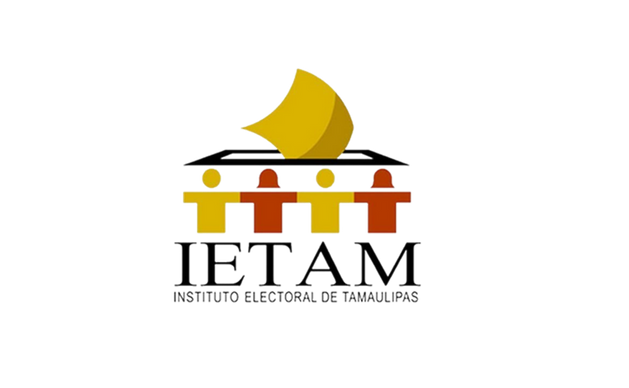 Actos de Preparación de la Elección Escolar
Integración del Consejo Electoral Escolar
Fase III

En la conformación del Consejo Electoral Escolar se requiere:

Director o Directora (Presidente/a)
6 alumnos (3 mujeres y 3 hombres)

Una vez integrado el Consejo Electoral Escolar, deberán rendir protesta sus integrantes, evento que puede desarrollarse dentro de una asamblea cívica y que puedan presenciar la comunidad escolar.
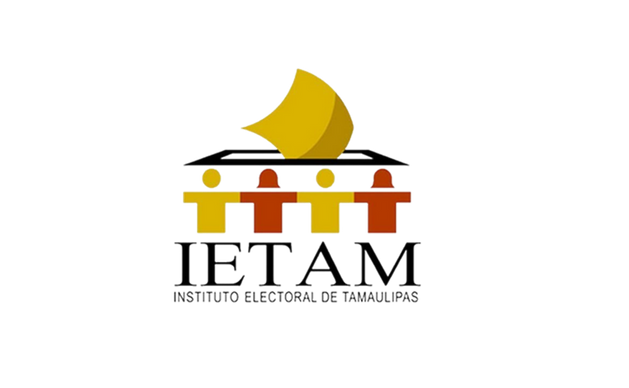 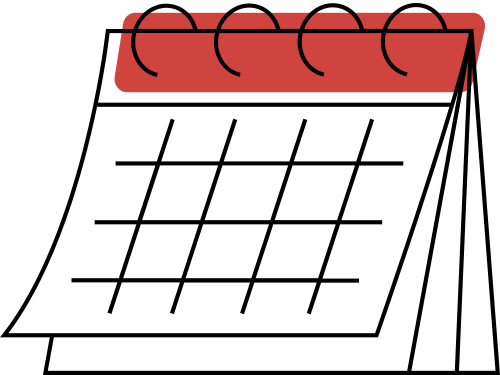 El Consejo Electoral Escolar, dentro de las atribuciones que habrá de desempeñar, son las siguientes: 


Emisión y publicación de la convocatoria para la elección
Elaboración de credenciales y el padrón electoral escolar (diapositiva 7)
Dar difusión a la convocatoria en lugares estratégicos y mencionarse en  asambleas cívicas
Organizar debates para que las y los candidatos presenten su Ideario Escolar
Organizar la elección presencial, virtual o híbrida

Nota: Las y los integrantes del Consejo no podrán participar como candidatas y candidatos
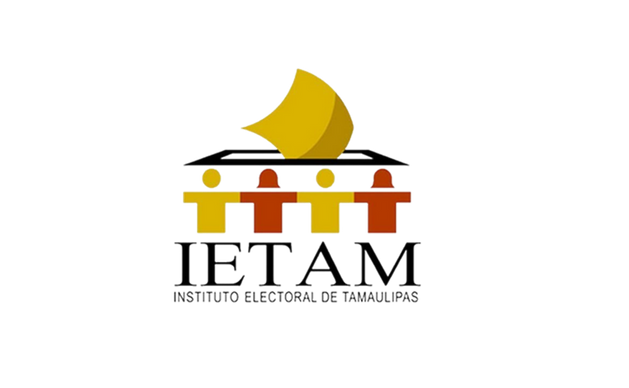 Diseño y conformación del Listado Nominal y credencial de elector estudiantil
El listado nominal se elabora con la lista de asistencia de cada grado y grupo escolar:

Debidamente actualizado
Brinda certeza de quienes  participaron
Nos permite conocer con anticipación el número de boletas requeridas
Brinda datos estadísticos para posibles informes o como antecedente de cada ejercicio de expresión. 

La credencial de elector:

Requisito indispensable para el sufragio
Diseño sencillo y económico
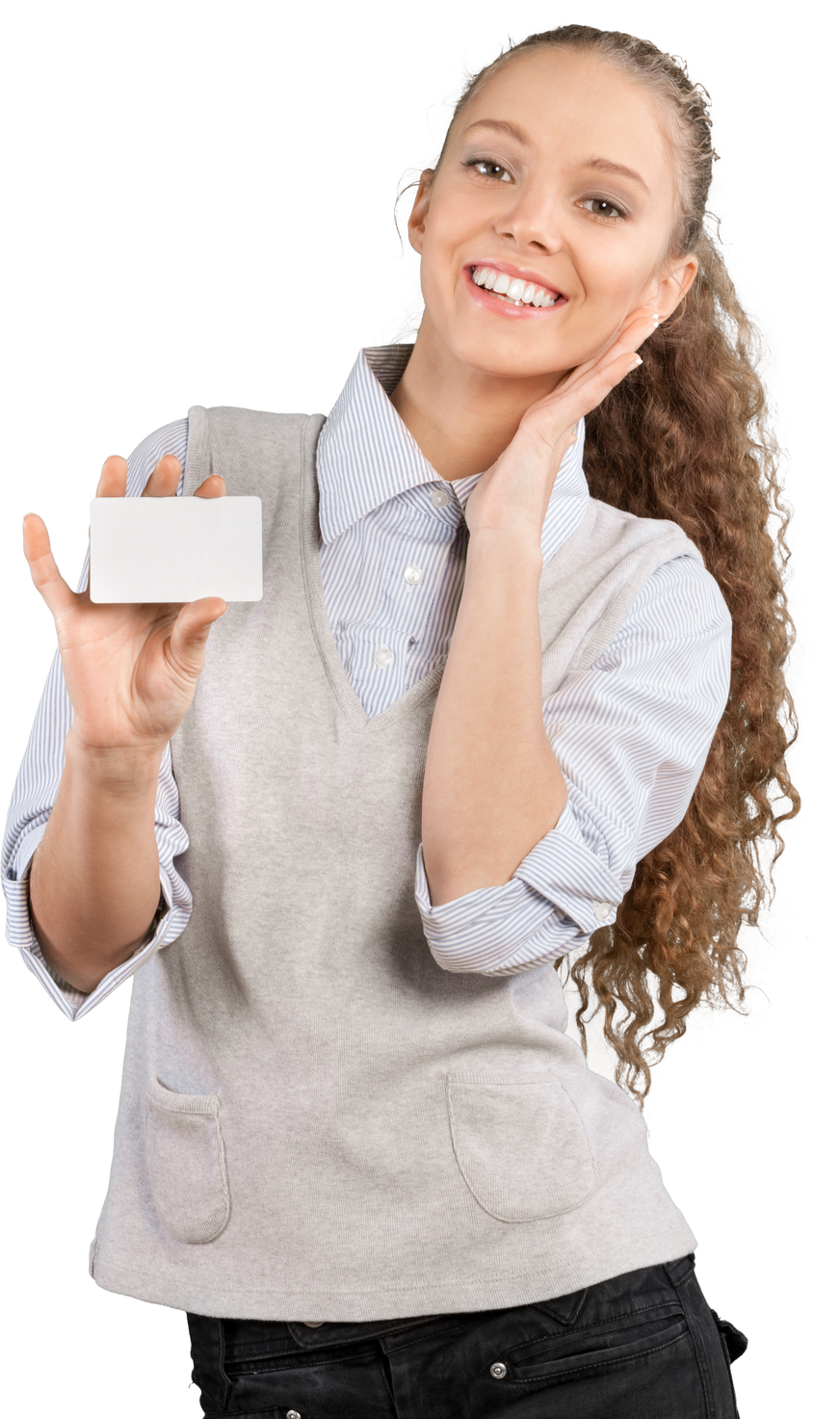 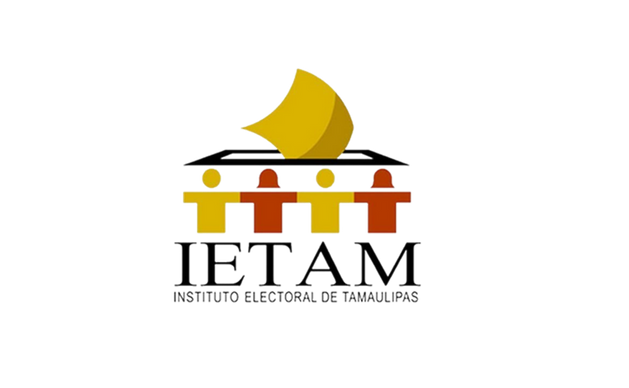 Integración de las mesas infantiles de votación.
Las mesas infantiles de votación serán integradas por:  (Fase VIII)

1 Presidenta o presidente
1 Secretaria o secretario
2 Escrutadores (niña y niño)
1 Representante de cada Partido
Observadores electorales
Nota: Estos deberán ser previamente capacitados y dotado de los insumos que ocuparán durante la jornada electoral.
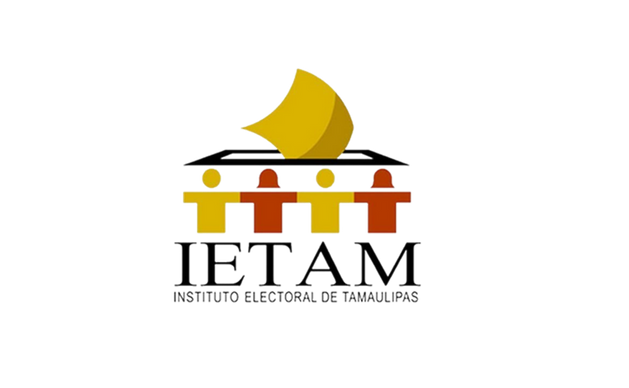 Registro de Candidatos/as y/o Planillas.
El Consejo Electoral Escolar deberá realizar el registro de las y los candidatos a contender en la elección, debiendo observar el cumplimiento de los requisitos establecidos en la convocatoria; los cuales deberán ser alumnos distinguidos y de conducta ejemplar.
Fase V Partidos Políticos

2 a 4 partidos políticos
15 alumnos mínimo respetando el principio de paridad
Fecha límite de registro: 16 de marzo
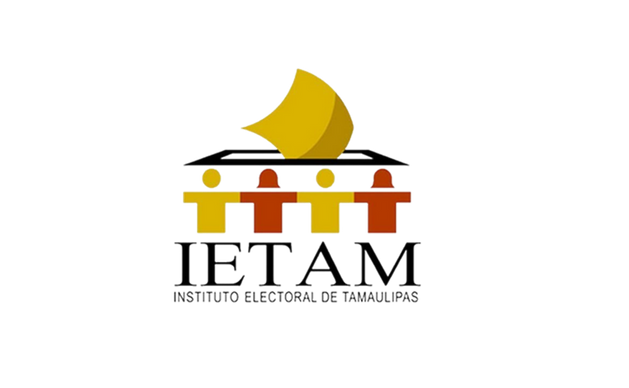 Campañas electorales.
Son los actos o actividades que realizarán las y los candidatos registrados del 21 al 24 de marzo, con la finalidad de dar a conocer sus programas de trabajo.

 Consejo Electoral Escolar deberá vigilar:

Actos de campaña se realicen en los lugares y horarios establecidos 
Materiales de propaganda permitidos, siempre cuidando las instalaciones de la institución educativa, así como el medio ambiente
Promover la cultura del voto, observando siempre un buen comportamiento
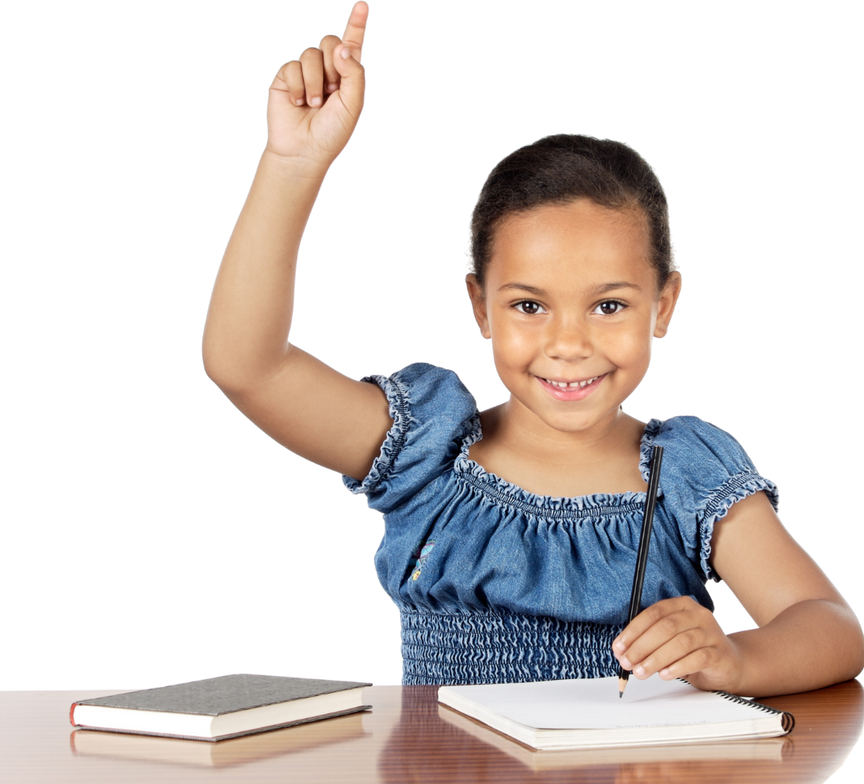 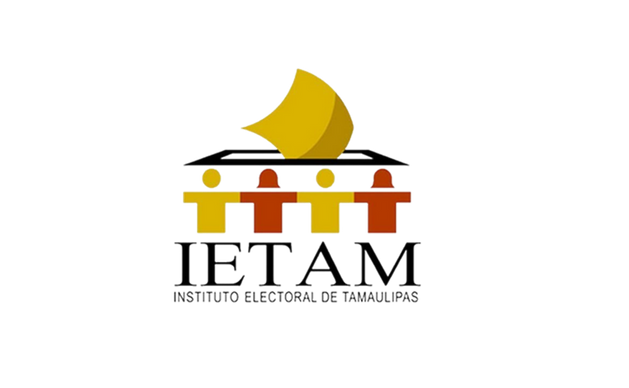 Jornada Electoral
27 al 30 de marzo de 2023
Corresponderá a las y los funcionarios de casilla:

Instalar la casilla en el lugar y horario establecido
Revisarán y contarán los materiales proporcionados
Solicitar a las y los votantes, la credencial de elector infantil
Revisar si aparecen en el listado nominal escolar (Secretario/a)
Entregar la boleta electoral (Presidente/a)
Marcar su dedo pulgar (Escrutador/a)
Regresar la credencial de elector infantil
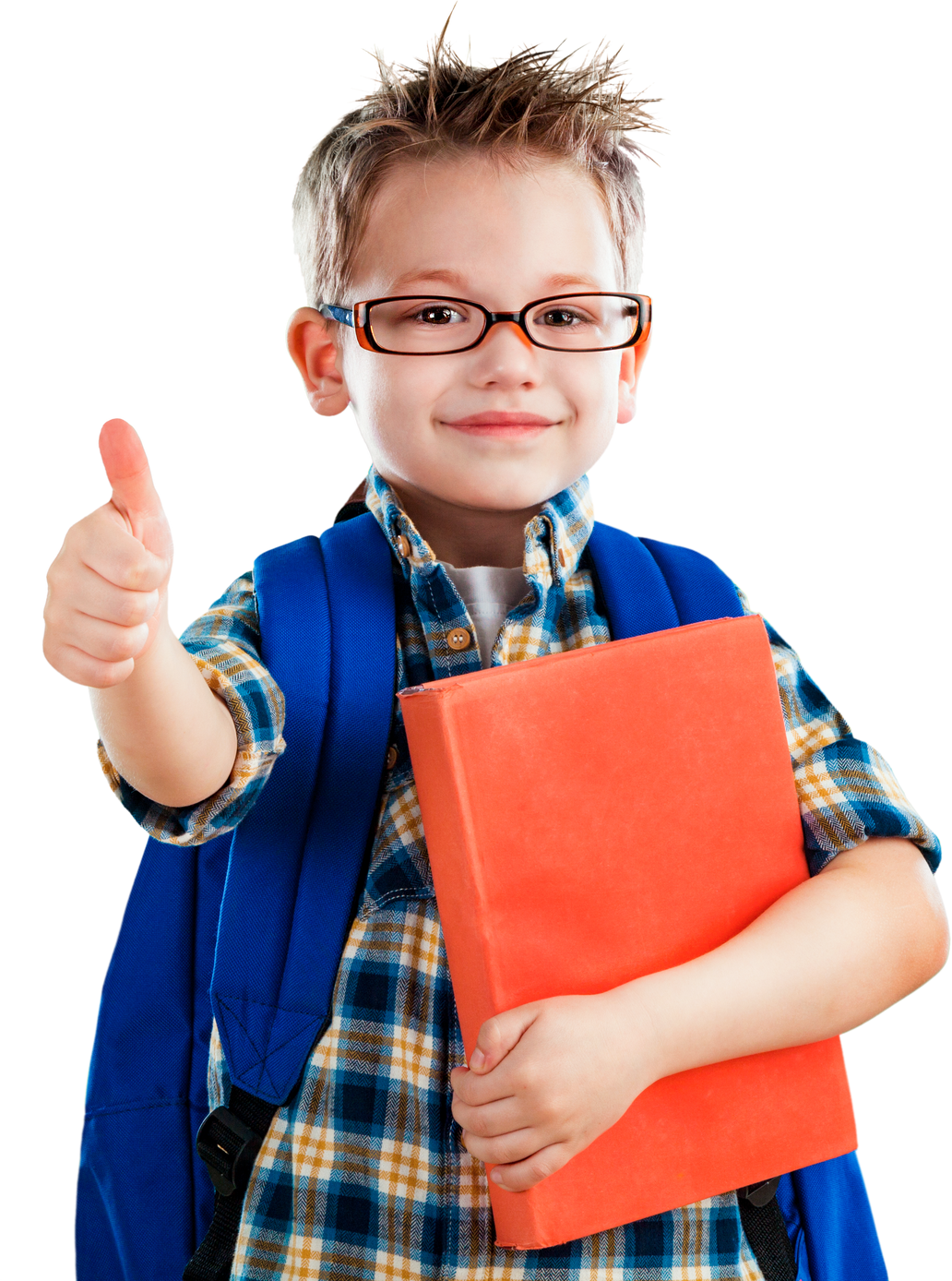 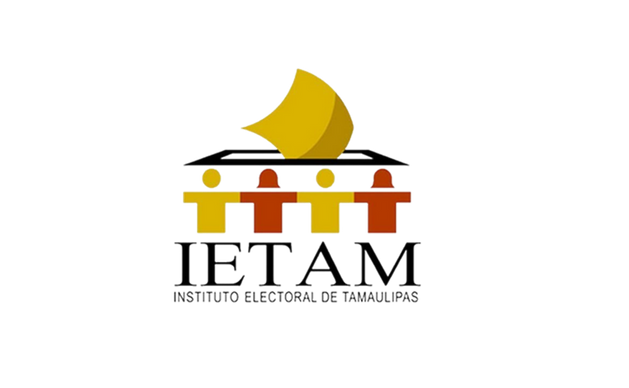 Contar los votos 
Elaboración del acta
Elaboración y publicación del cartel de resultados
Entregar formatos, boletas y materiales sobrantes al CEE
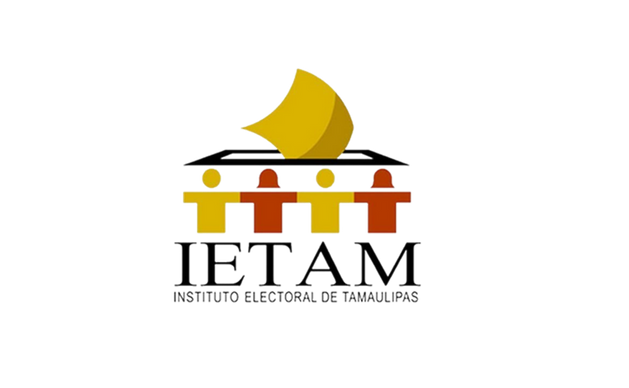 Toma de protesta
El Consejo Electoral Escolar de acuerdo a lo establecido procederá a tomar la protesta de las y los candidatos ganadores del 17 al 21 de abril del 2023
Ideario
Mensaje a la comunidad escolar
Rendir cuentas al término del ciclo escolar
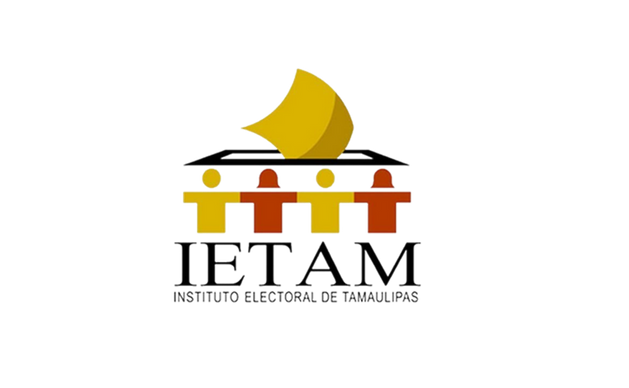 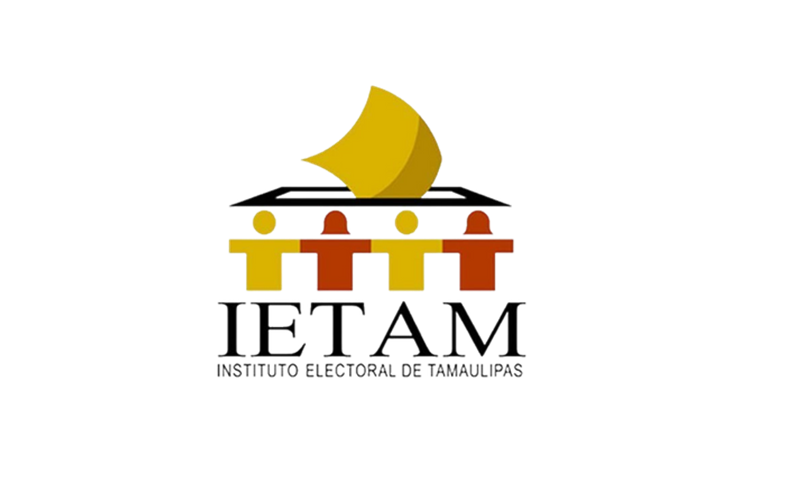 ¡Gracias por su atención!
www.ietam.org.mx